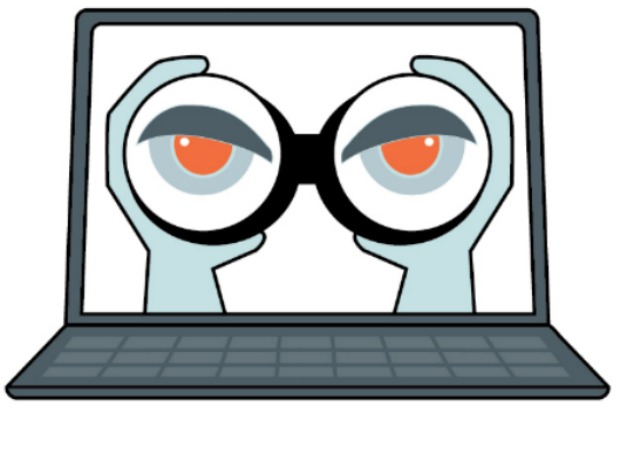 British Proposal to Expand Digital Surveillance
CSCE390 Computer Ethics Presentation
Summary
New proposal passed by British Parliament
GCHQ may “order the installation of thousands of devices linked to the networks of Internet service devices”
Examining contents of messages would still require special warrants
May “access information such as the times, destinations and frequencies of phone calls, texts and e-mails without a warrant”
Could compel companies to allow “instant access to real-time information in certain circumstances” (warrant gray area)
Ethical Decision Making
1. The Issue
2. Parties and Desired Outcomes
3. 3 Possible Solutions and Best/Worst Outcomes
4. Universal Adoption? People as Ends or Means?
5. Natural? Balanced?
6. Efficient? Greatest Good?
7. Personal Conscience? Autonomous choice?
8. Most Influential Philosophy
Application of ACM Code
General Moral Imperatives
1.7 Respect the Privacy of Others
1.8 Honor Confidentiality
More Specific Ethical Responsibilities
2.4 Know and Respect Existing Laws Pertaining to Professional Work
2.7 Improve the Public Understanding of Computing and its Consequences
Sources
ACM Tech News April 4th
Original article in the Washington Post:
http://www.washingtonpost.com/world/europe/britain-weighs-proposal-to-allow-greatly-increased-internet-snooping/2012/04/02/gIQAOerQrS_story_1.html
Intro slide photo from macleans.ca
http://www2.macleans.ca/2012/01/18/police-no-good-examples-of-why-we-need-lawful-access/stop-online-spying-web/